CAPACITATING PROFESSIONALS TO BUILD THEORIES WITH GROUNDED THEORY:PHASE 1&2 OF GENERATION Z SOCIAL MEDIA EXPERIENCES
Robyn Coleman
PhD candidate 

27-29 September 2023
ASASWEI Conference: Unique number 141
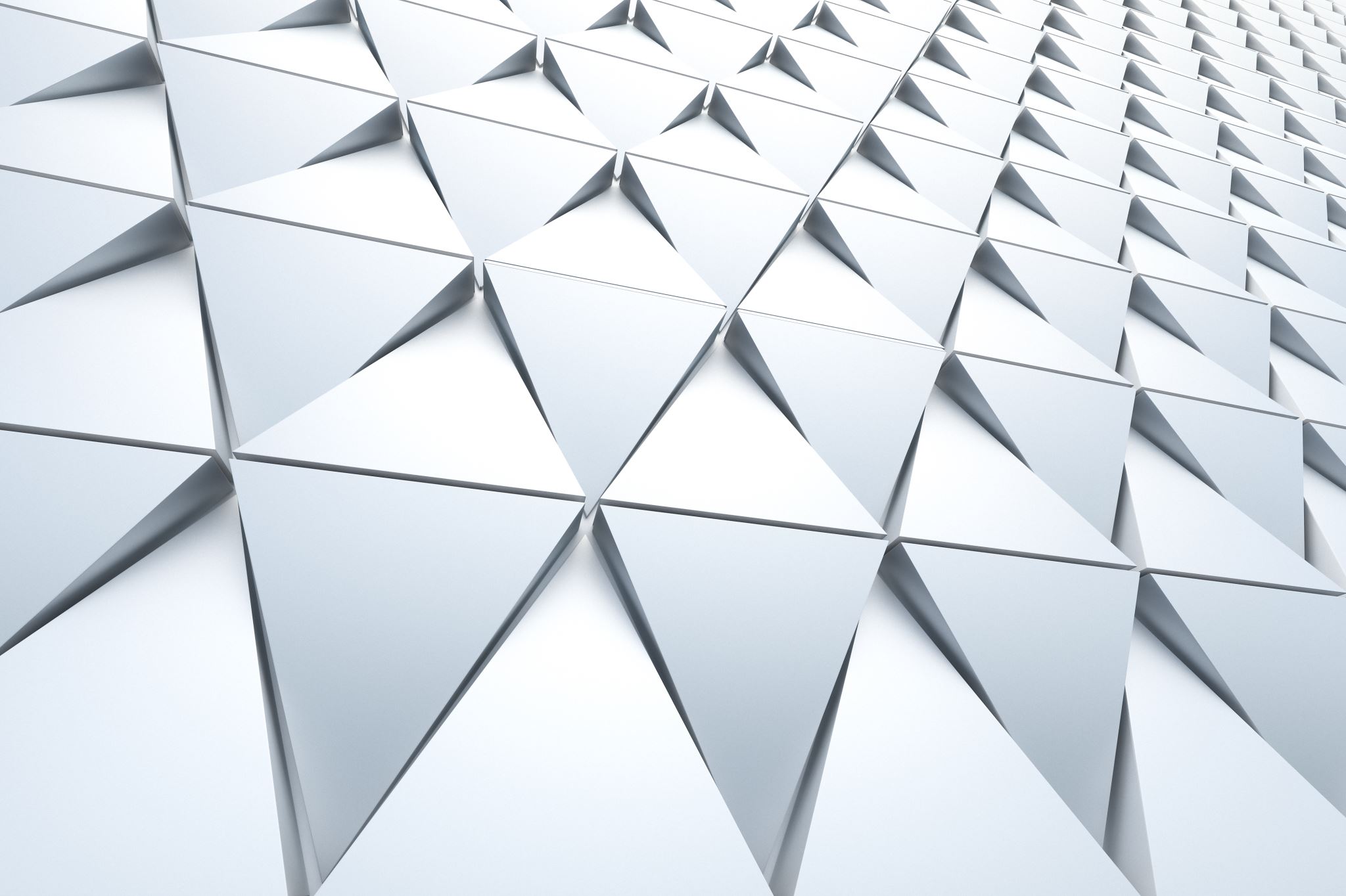 Outline of the presentation
Establish research interest
Classic Grounded Theory vs Constructivist Grounded Theory
Selecting Participants
CGT process
Participant Phase 1 leading to Phase 2
CGT coding process
Participant Phase 1 & Phase 2 coding
Emergent Theory Development
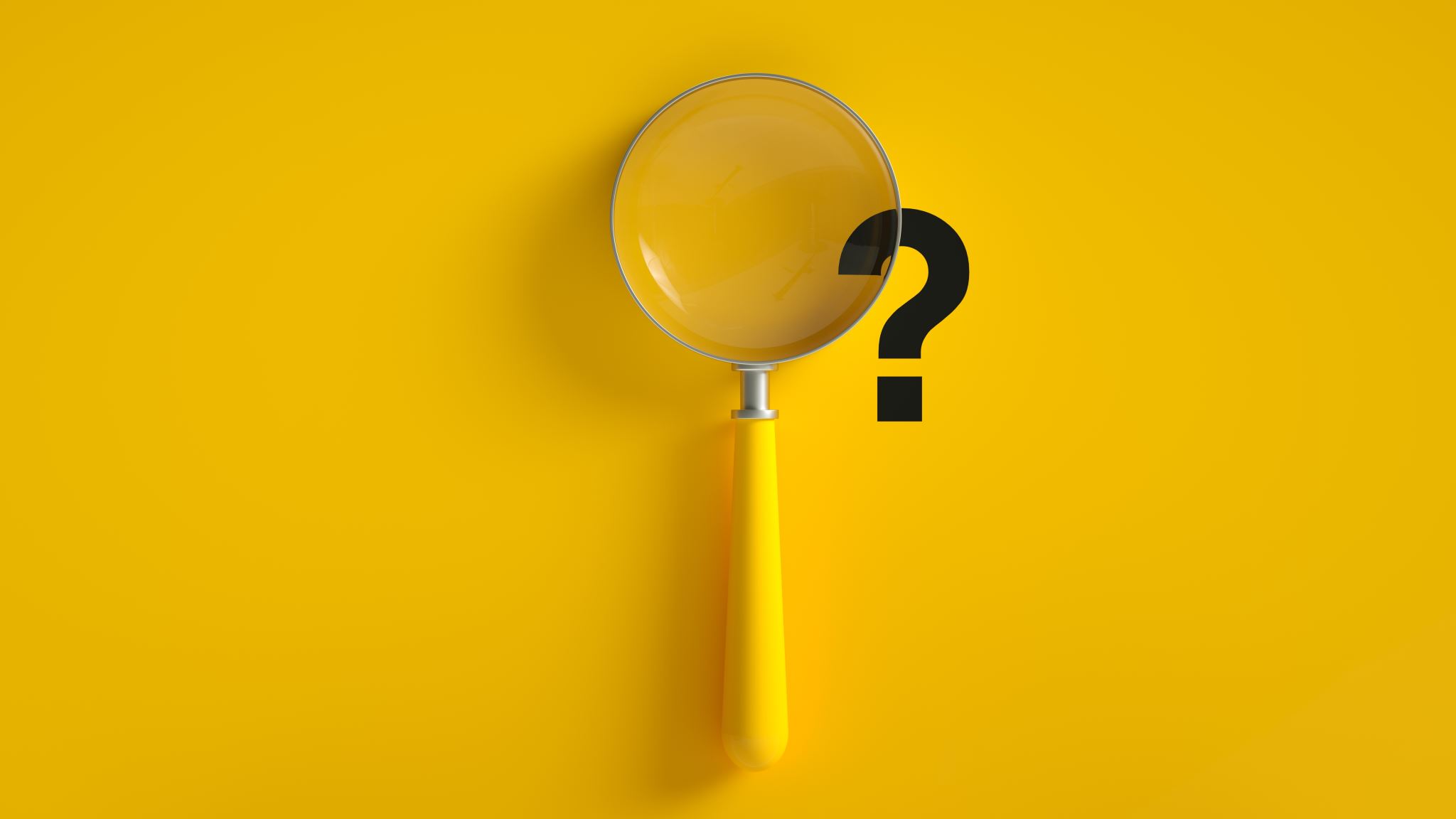 Establish your research interest/ concern
Establish the significance of the study
Research the core concepts of interest/ concern
No literature review – as researcher need to limit your bias and influence
Elaborate on the research method of CGT
Charmaz (CGT Giant) – enter your study with an open mind not an empty head
CGT
Classic GT
Dynamic social media interactions by emerging adults which influence their well-being and anxiety online and offline. A CGT approach
Kathy Charmaz
Barney Glaser
Anselm Strauss
Juliet Corbin
CLASSIC GROUNDED THEORY RESEARCH JARGON
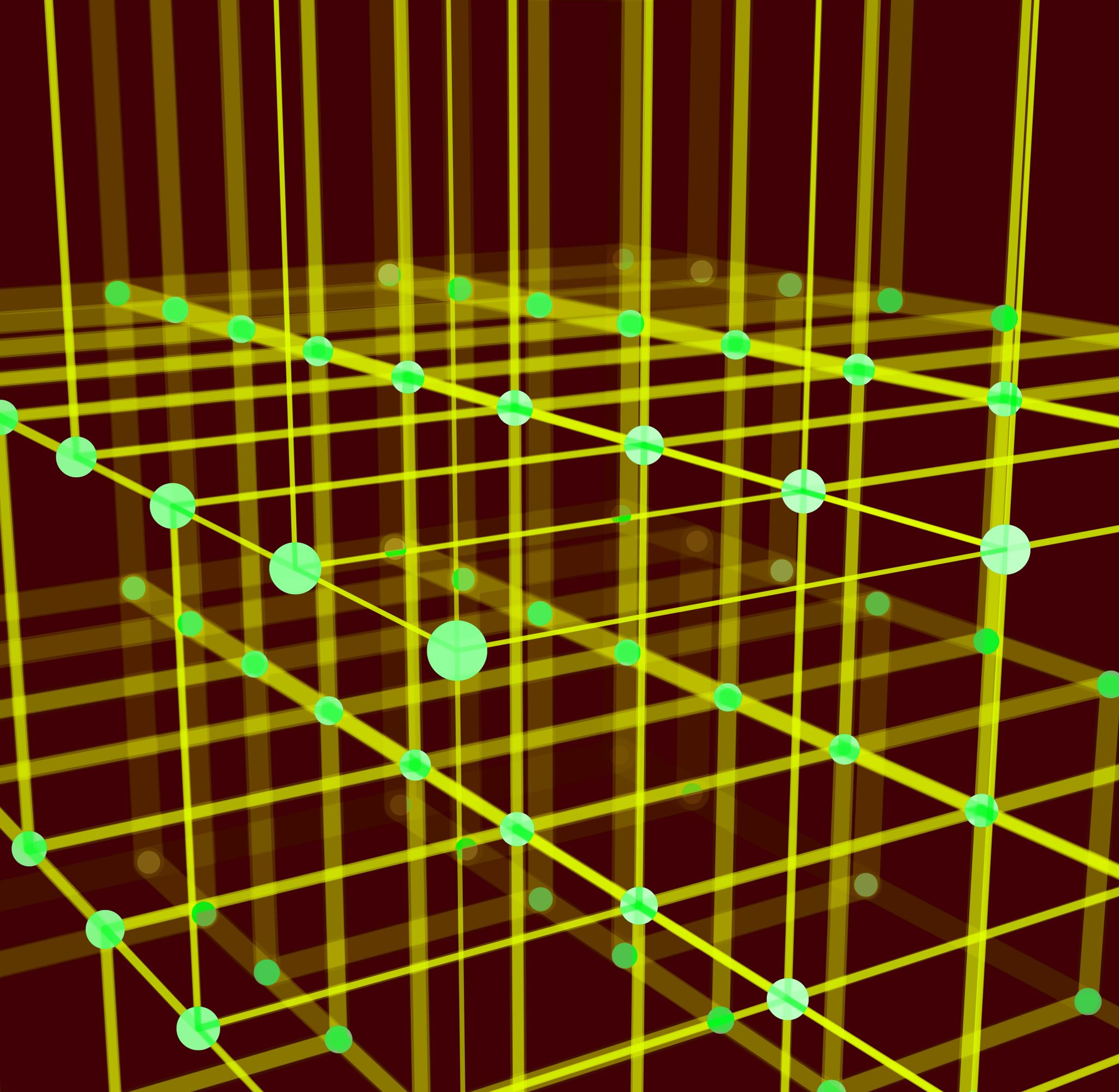 FIT & RELEVANT
DATA COLLECTION
THEORETICAL SENSITIVITY
ITERATIVE PROCESS
DATA ANALYSIS
THEORETICAL SAMPLING
CODING PROCESS
EMERGENT THEMES
MEMO-ING
THEORETICAL SATURATION
RESEARCHER
THEORY DEVELOPMENT
CONSTRUCTIVIST GROUNDED THEORY RESEARCH JARGON
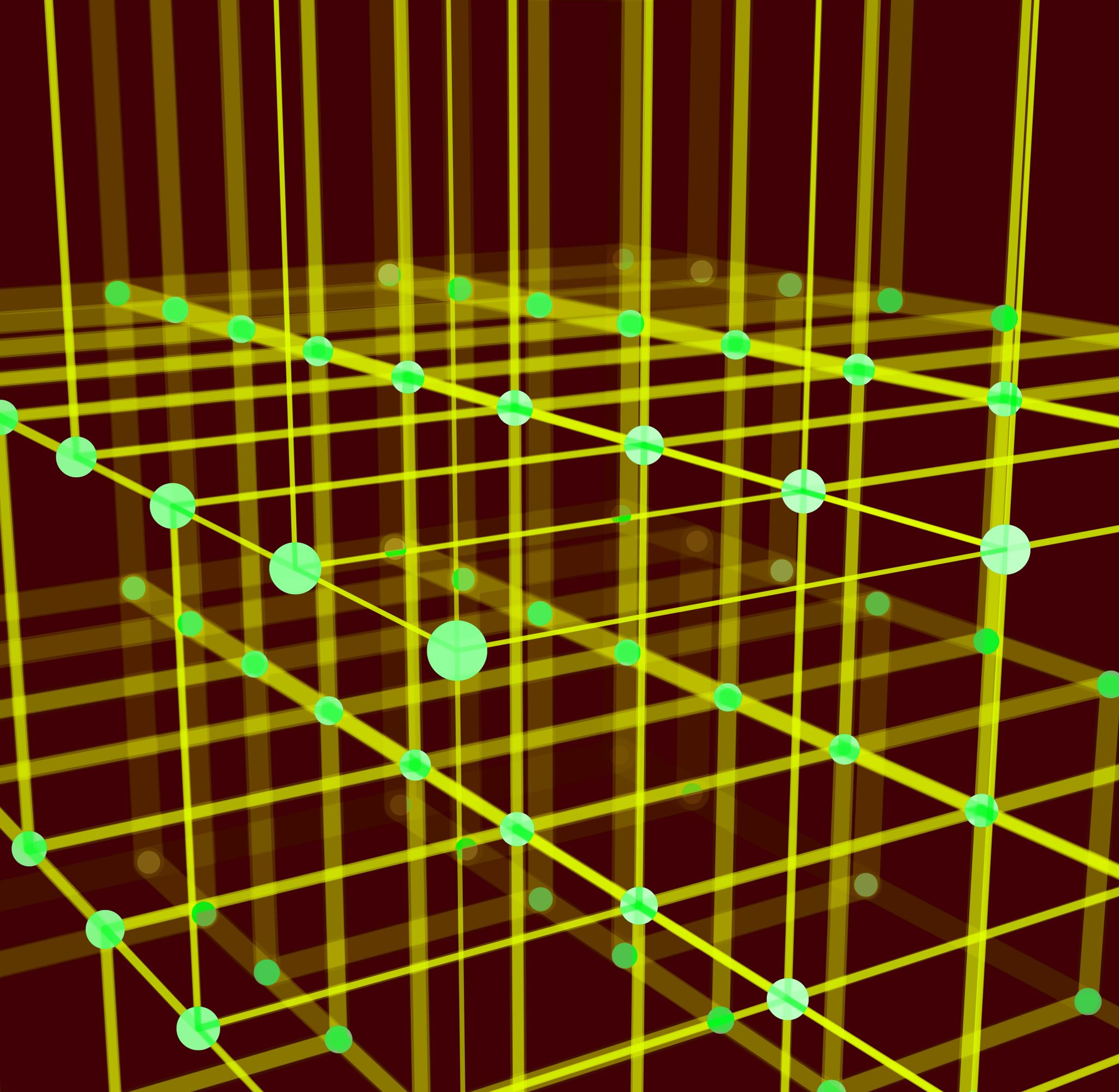 DATA: FIT & RELEVANT
THEORETICAL SENSITIVITY
DATA COLLECTION
ITERATIVE PROCESS
FLEXIBILITY IN CODING PROCESS
THEORETICAL SAMPLING
DATA ANALYSIS
UNIVERSALITY CONTEXT  
PATTERNS
REFLEXIVE MEMO-ING
EMERGENT THEMES
THEORETICAL SATURATION
THEORY DEVELOPMENT
GENERAL THEORY

 COMPLEXITY & SUBJECTIVITY OF PHENOMENON
RESEARCHER 
CO-CONSTRUCTS
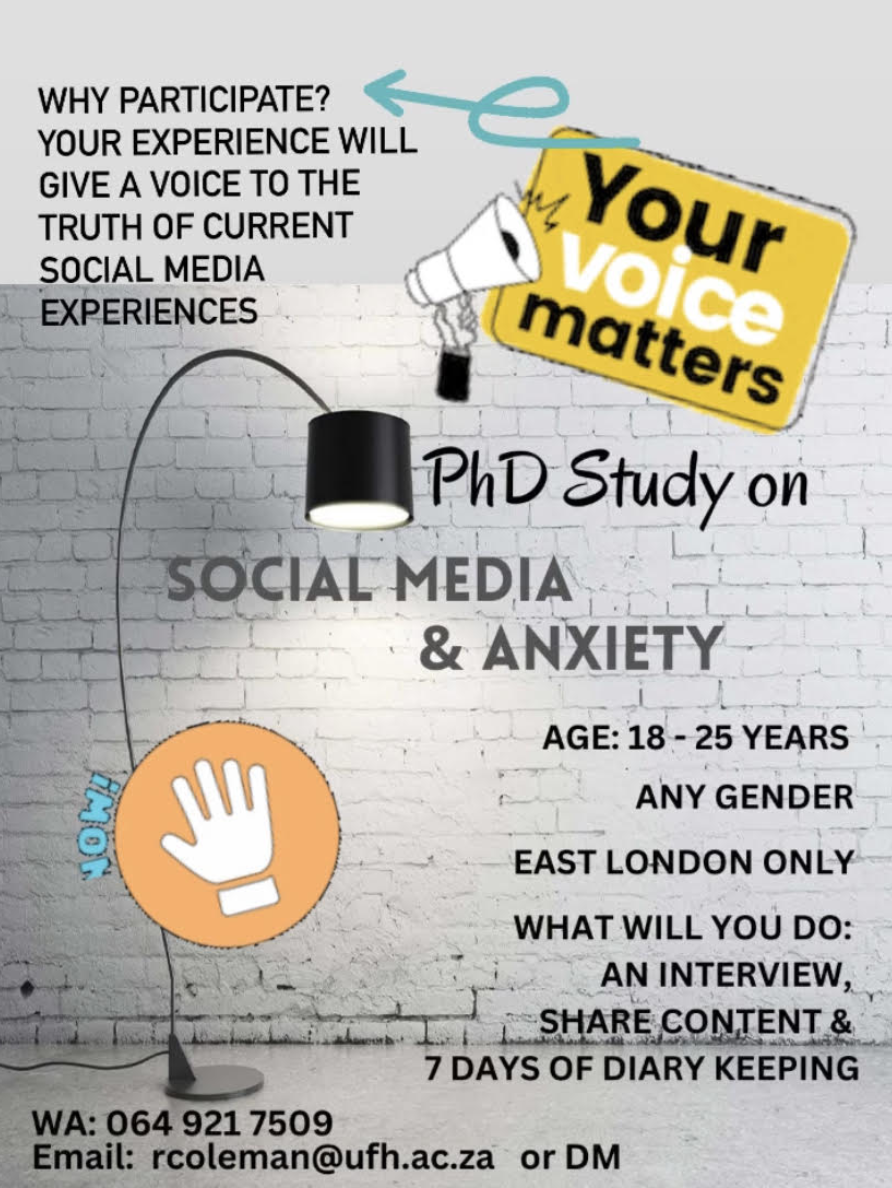 Selecting participants 
round 1–the study’s ground, virtual approach
Purposive selection
Posted on specific sites on FB and IG, plus (no respondents)
DM’ed purposively – users who were active on SM (none responded)
Neither of these selection outreaches worked.
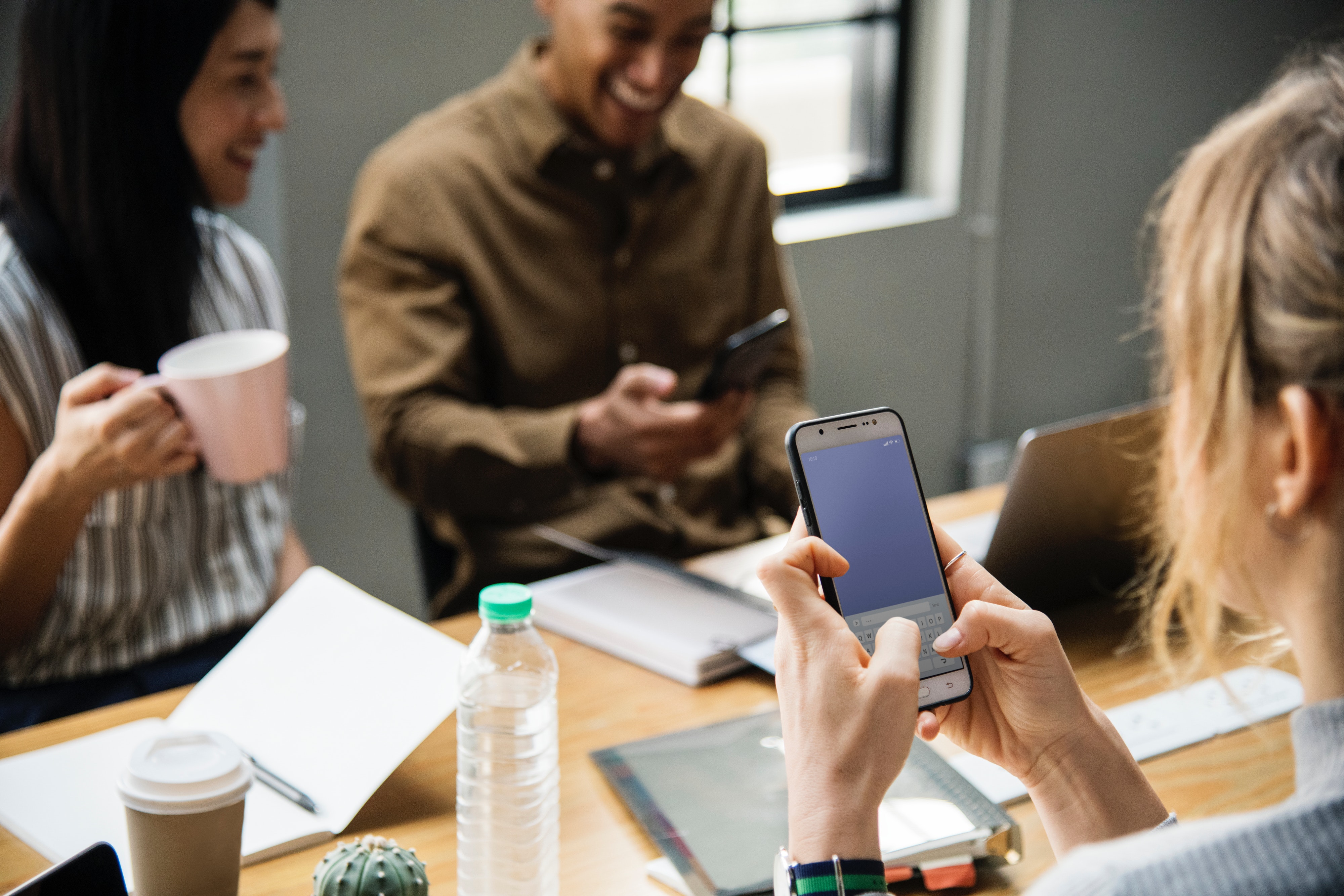 Selecting participants – round 2on the ground
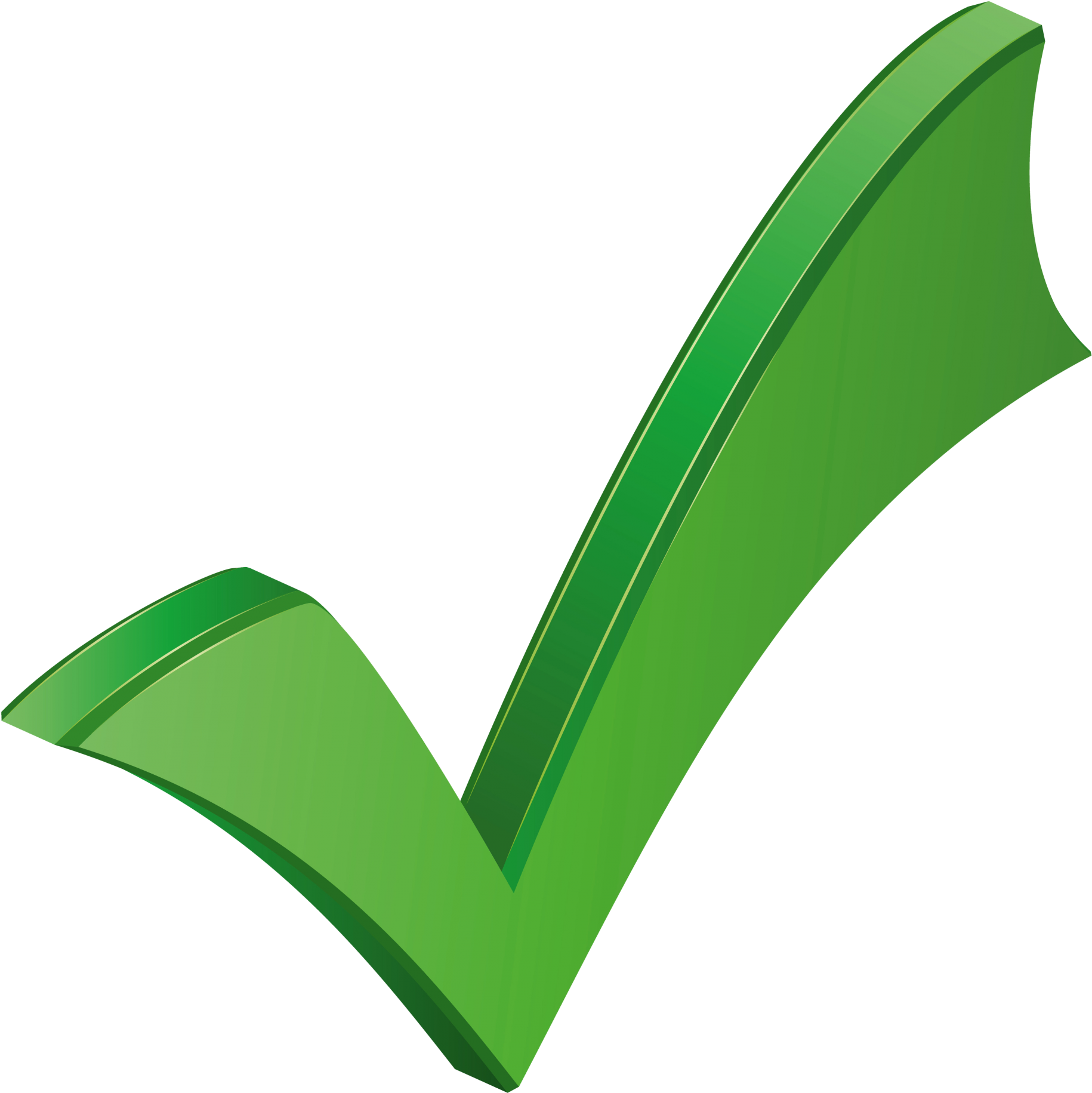 Casual discussion with parents regarding this study, and they suggested some of their nieces and nephews who may be interested.
I approached Generation Z’s about the study, they were interested in the study, related but not willing to participate.
Phase 1 purposive sampling led to phase 2 theoretical sampling
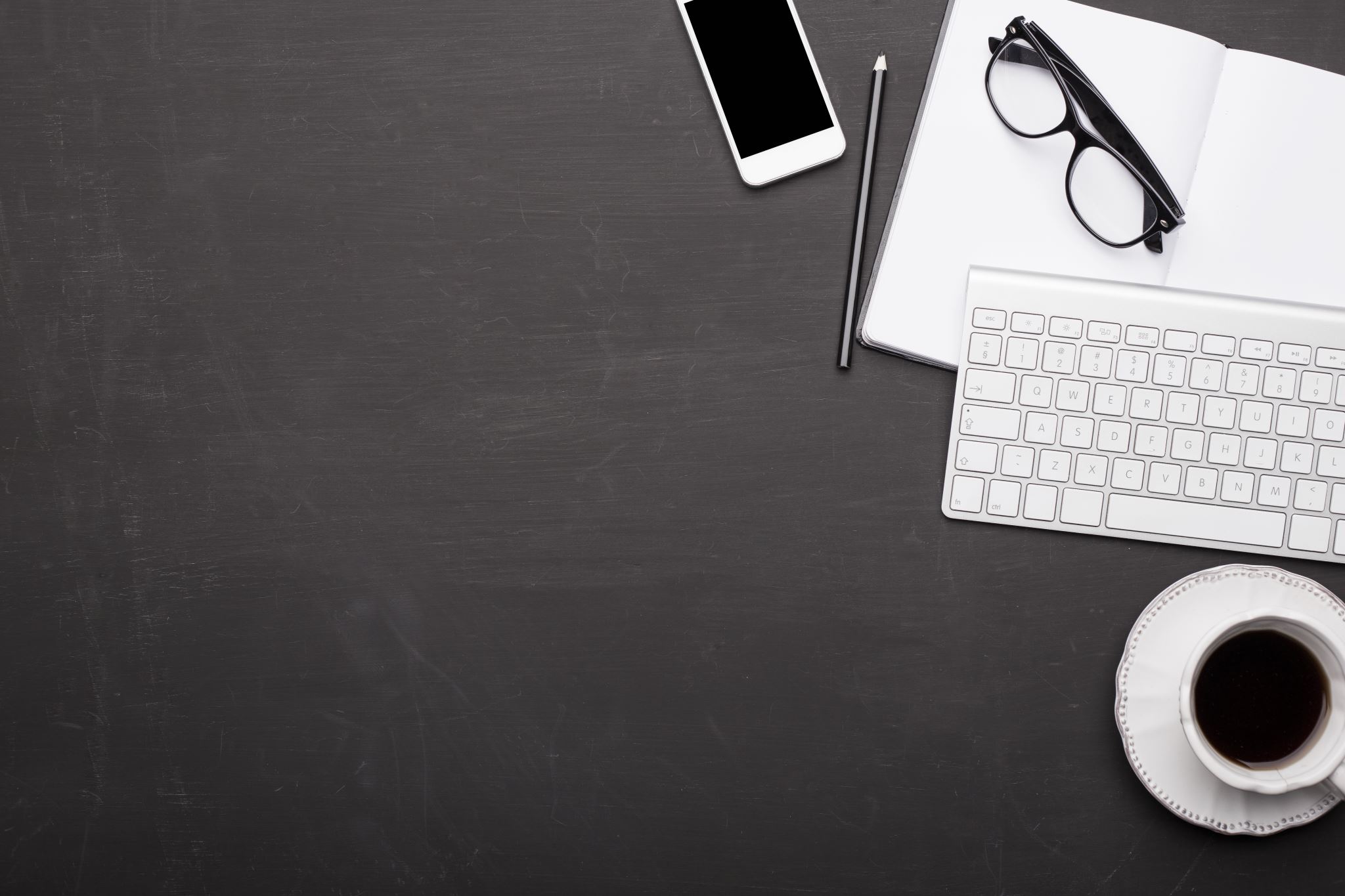 Phase 1 –
REFLEXIVE 
MEMO-ING
RESEARCHER 
CO-CONSTRUCTS
Collect data
ITERATIVE PROCESS
7 days diary keeping
CODING INCIDENT BY INCIDENT
CONTEXTUAL PATTERNS
Data analysis
EMERGENT THEMES
Phase 2 –
THEORETICAL SENSITIVITY
THEORETICAL SAMPLING
Collect data
REFLEXIVE 
MEMO-ING
7 days diary keeping
RESEARCHER 
CO-CONSTRUCTS
Participant interaction Ph1
NB* Know the ontological approach to CGT – symbolic interactionist paradigm (social theory) – people construct society & create meaning through use of symbols (words, gestures) and social interaction.
A pattern emerging – obvious and tacit
Theoretical sampling – 
-select participants to meet the criteria of the theoretical sensitivity
Theoretical sensitivity – 
add questions 
-explore emotions from posts
-debriefing more overt, 
-more detail for diary & VN
Memo-ing
Participants limited their responses and engagement for each diary entry. 
-Researcher reflexivity
Participant interaction Ph2
Emergent theme
A reinforced pattern emerging – obvious and tacit 
- diary timeout
- no engagement
Theoretical saturation on the diary
Memo-ing
-Reflexivity
-Timeout during research diary
Theoretical sensitivity
-Highlight options of timeout when participating with diary sharing. 
-Highlight debriefing
Theoretical sampling
- select participants to meet the criteria of the theoretical sensitivity
CGT CODING PROCESS
ITERATIVE COLLECTION AND ANALYSIS: 

After each transcription – code incident by incident, identify codes
THEN COMPARE…
The codes to the next incident code in the same recording to find focused codes
THE FOCUSSED CODES…
When you captures a number of focused codes identifying final concepts
FINAL CONCEPTS…
Housed under a relationship banner that connects the final concepts and this is the START of the theory building
Ph1 coding, concepts and relationships
Ph1 P1 coding, concepts and relationships – diary keeping
Ph1 P2 coding, concepts and relationships – diary keeping
EMERGENT THEORY DEVELOPMENT - draft